Perspectivas de los socios financiados por PAI
Nos dirigimos a ustedes con las siguientes preguntas:
¿Cuáles son sus necesidades?
¿De qué manera puede darles apoyo PAI?

Favorecer el aprendizaje mutuo: apoyo técnico y estratégico y colaboración entre pares
Invertir en el fortalecimiento de la capacidad institucional
Usar comunicaciones y la narración de historias para reforzar y mejorar su visibilidad
Dar acceso a la escena internacional
Influir/orientar las inversiones de los donantes y la política internacional para promover la salud y derechos sexuales y reproductivos (SDSR)
Establecer un compromiso con los donantes para que diversifiquen su propia financiación y que presenten su labor
Elaborar de manera conjunta nuevos programas e iniciativas
Asegurar una financiación plurianual y flexible dedicada a la promoción y ala rendición de cuentas
El valor añadido de PAI
Compartir nuestras fortalezas y acoger las de los demás
Traducir y ampliar los datos, la investigación y las políticas para favorecer los esfuerzos de promoción
Ofrecer el poder de movilización de diversas voces y perspectivas
Conectar los avances en materia de SDSR con los avances en otros resultados en el ámbito del desarrollo
Asegurar el posicionamiento y la conectividad entre el nivel internacional y el local
Poner a disposición una red de socios locales de la sociedad civil indígena 
Facilitar la coordinación de las labores de promoción en favor de la SDSR a nivel internacional, regional, nacional y subnacional
57 años de experiencia como organización de la sociedad civil (OSC) 120 socios financiados en 36 países Defensores que abogan frente a nuestro propio gobierno en Estados Unidos e instituciones internacionalesLabor de promoción informada e impulsada por las necesidades y oportunidades a nivel local y nacional
Nuestra visión
Nuestra misión
Un mundo justo y equitativo en el que todas las personas puedan disfrutar plenamente de su SDSR contribuyendo a la equidad en salud, el bienestar económico y la igualdad de género.
Promover el acceso universal a la SDSR mediante la promoción, las alianzas y la financiación de los agentes impulsores de cambio.
Objetivos de la visión para 2025
Junto con los socios locales de la sociedad civil, PAI aspira a alcanzar objetivos fundamentales relacionados con la política, la financiación, el acceso y la rendición de cuentas para 2025:
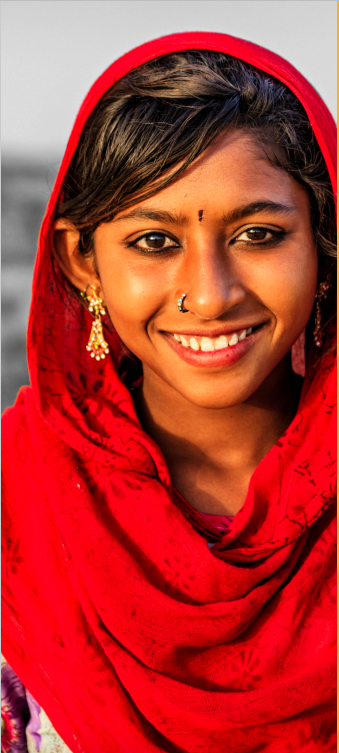 Pilares estratégicos
Ampliación del espacio cívico para la promoción de la SDSR
Cumplir nuestra misión y los compromisos a nivel internacional para promover la SDSR:
Invertir y mantener un ecosistema dinámico de defensores de la sociedad civil 
Amplificar las voces, los logros y los llamados a la acción de PAI y de las OSC homólogas - visibilidad y demanda de la SDSR
Las fortalezas se comparten, el poder se desplaza y nuevos socios reciben apoyo
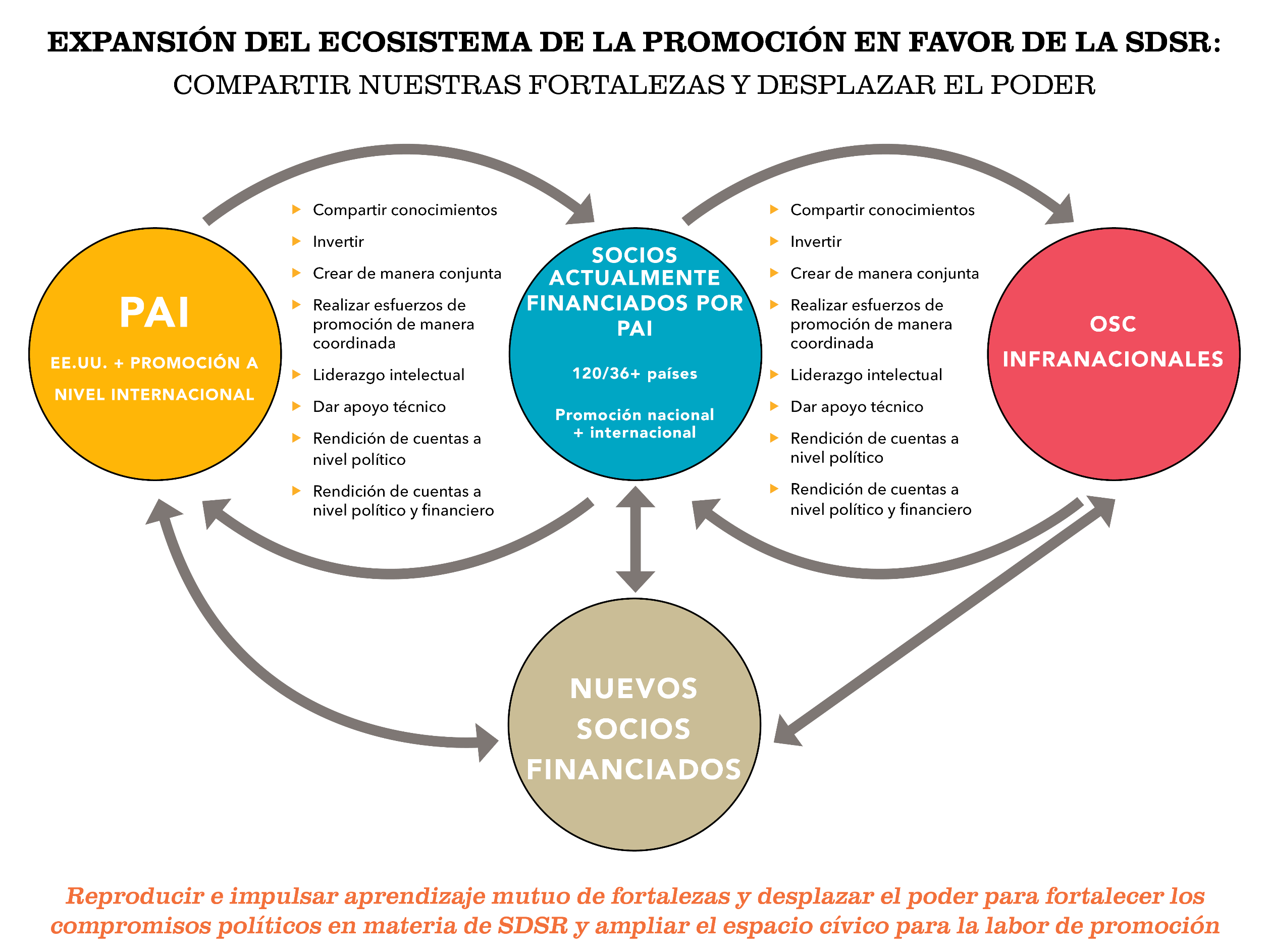 Y, para mantener la fuerza de nuestra voz y un espacio cívico dinámico, también debemos:
Garantizar la claridad de nuestra identidad e intenciones
Demostrar la importancia de la SDSR en la consecución de los objetivos de desarrollo internacional
Medir y amplificar el impacto de la labor de promoción y de los logros
Asegurar una financiación plurianual y alineada con la misión para los esfuerzos de promoción de PAI y de los socios financiados 
Invertir de manera flexible y sin restricciones en las agendas de desarrollo de la capacidad institucional y de promoción, tanto de PAI como de los socios financiados
Crear espacios para favorecer el aprendizaje mutuo y el intercambio entre pares dentro y más allá de la red de OSC homólogas de PAI
Agradecimientos
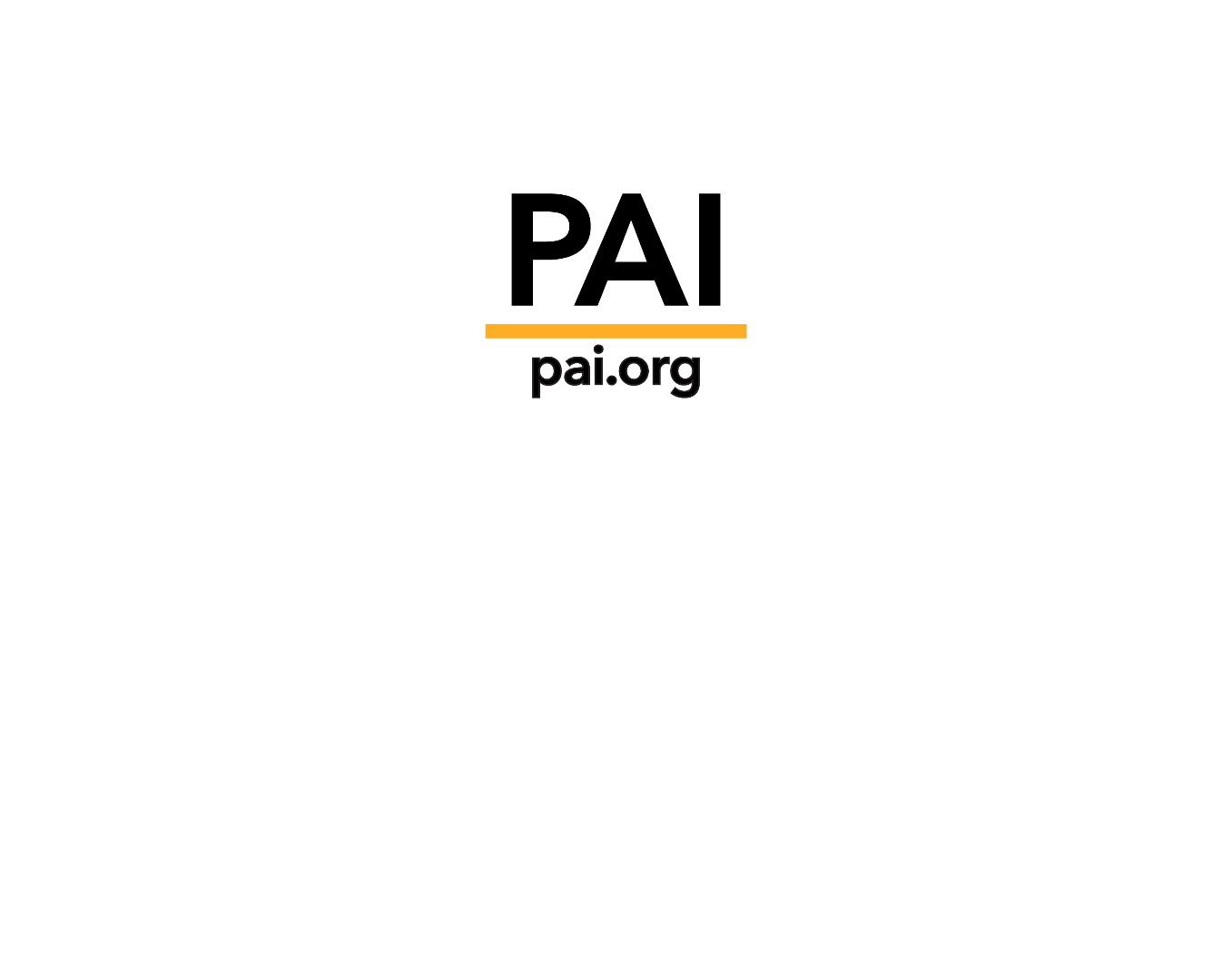 Consejo de Administración de PAI
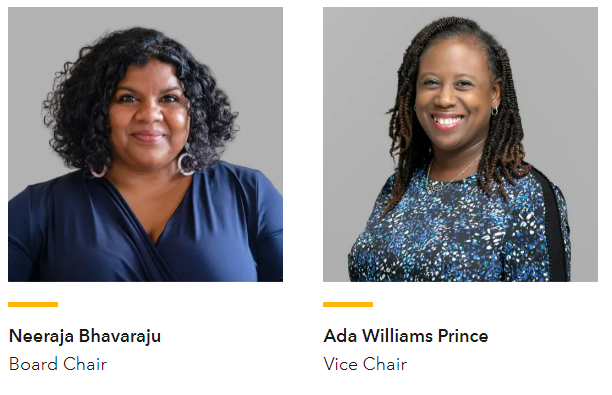 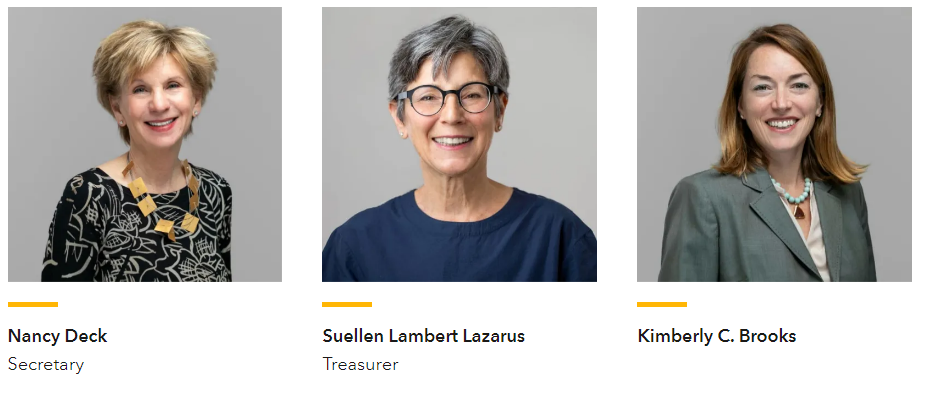 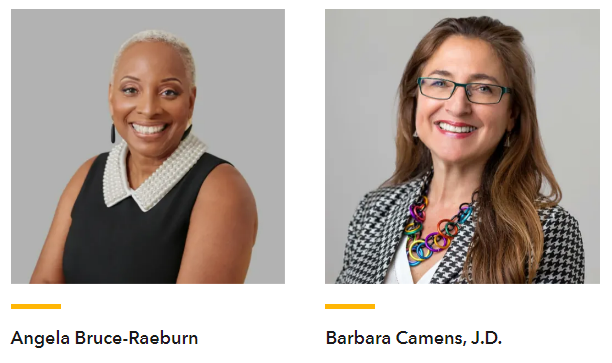 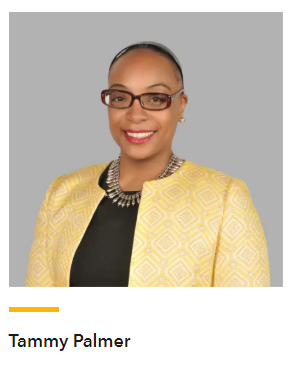 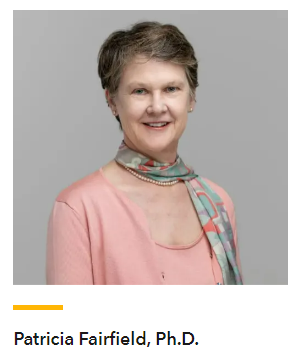 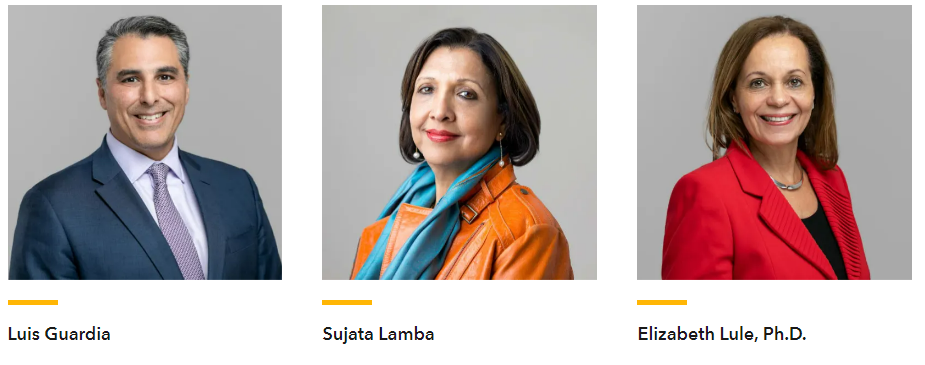 Dirección del Departamento de PAI
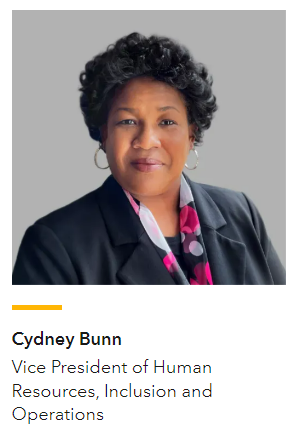 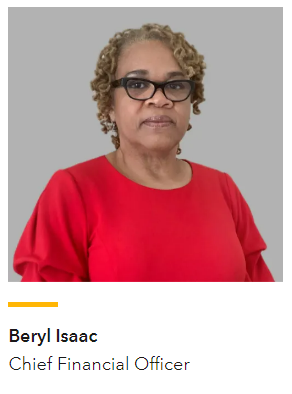 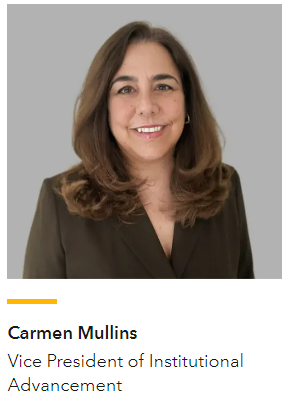 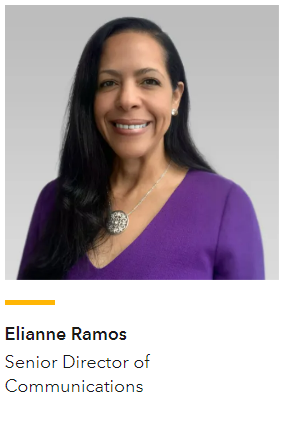 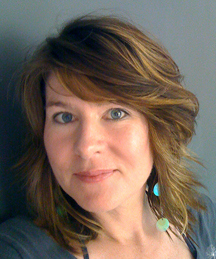 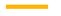 Christina Wegs
Nueva vicepresidente de Programas internacionales y de Promoción
Personal de PAI
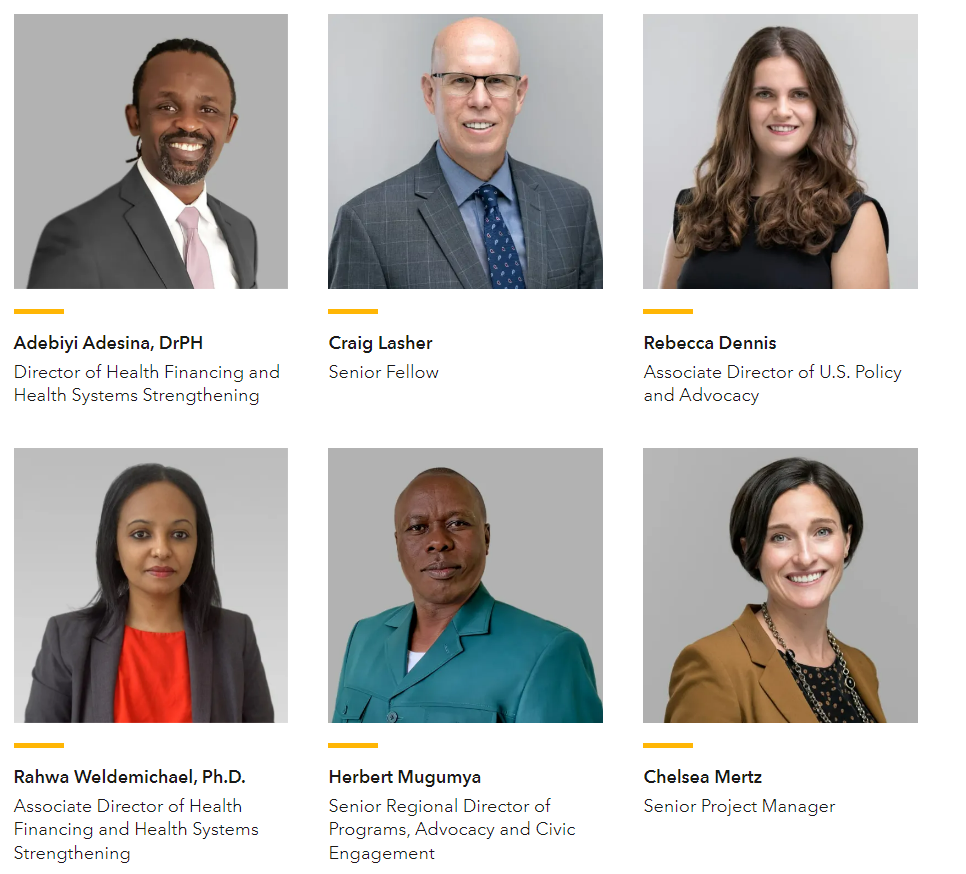 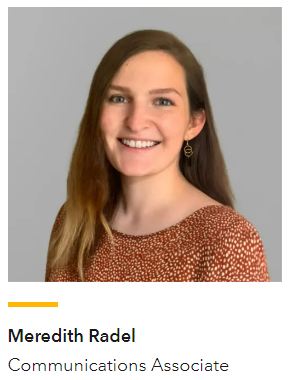 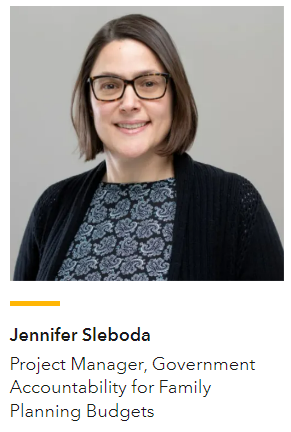 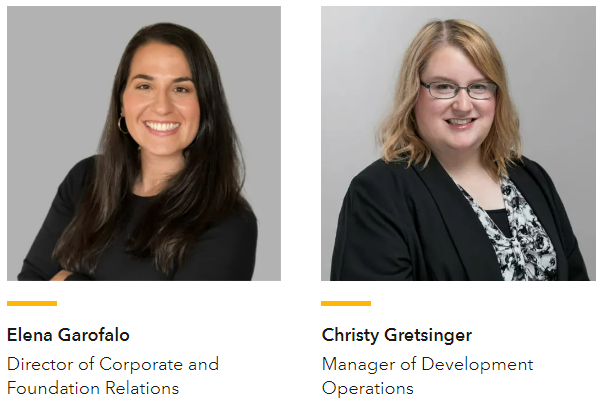 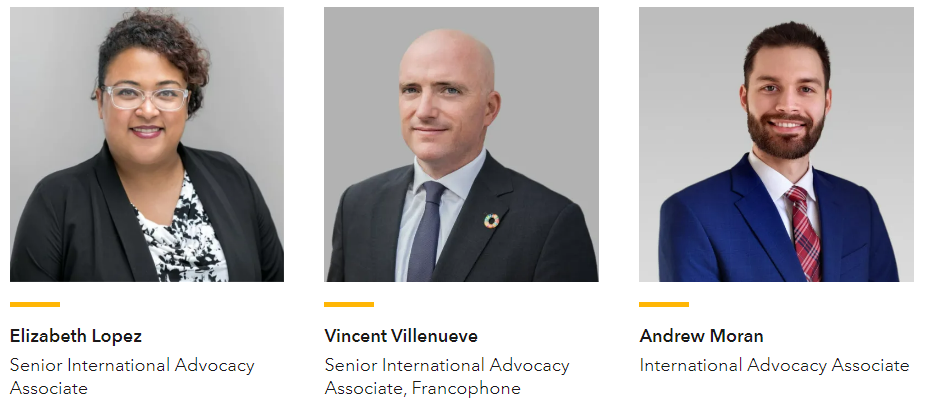 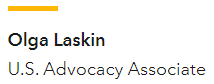 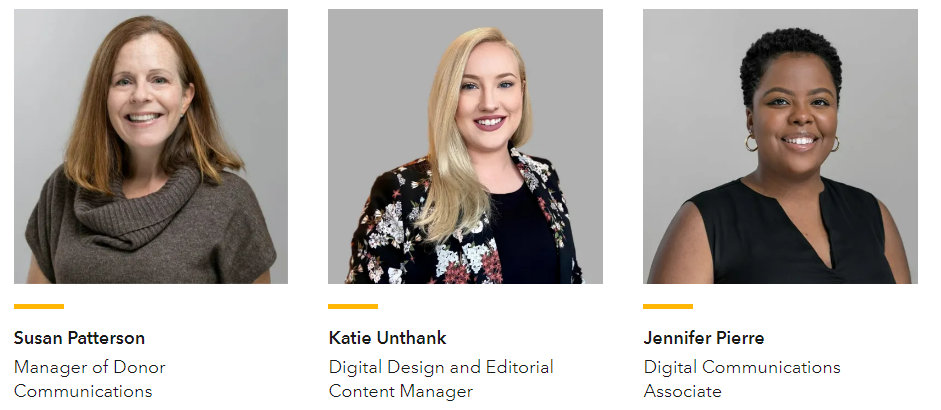 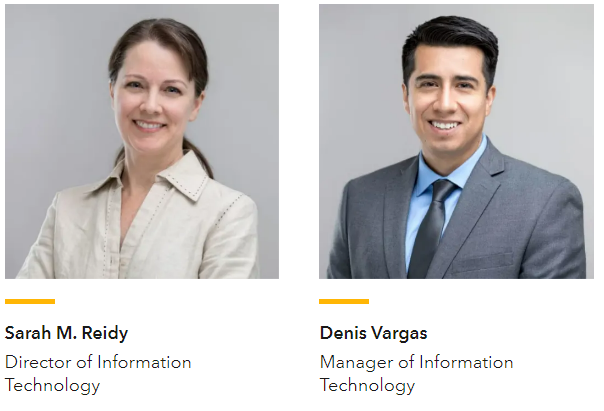 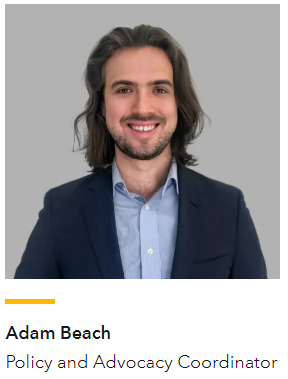 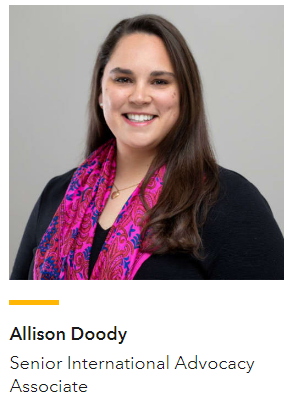 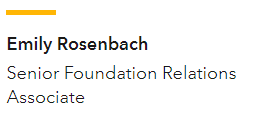 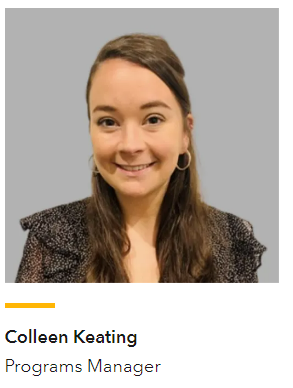 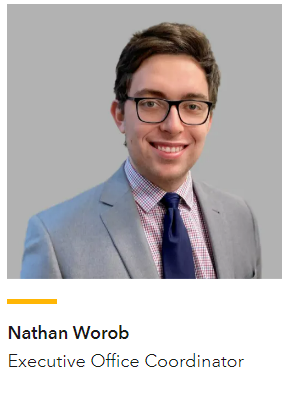 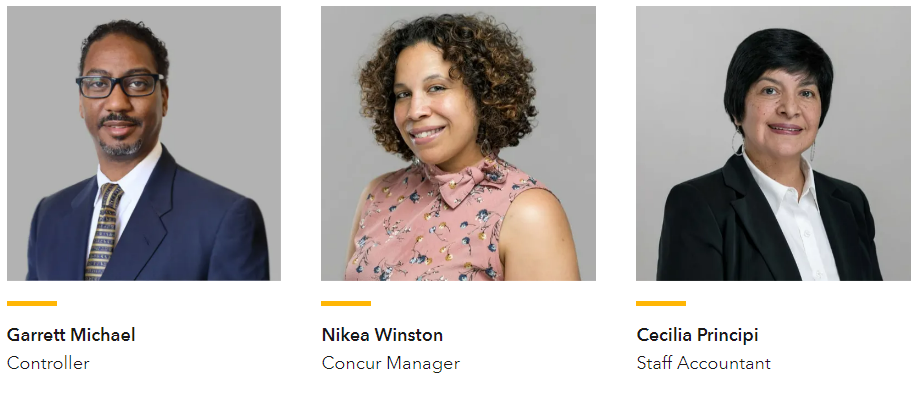 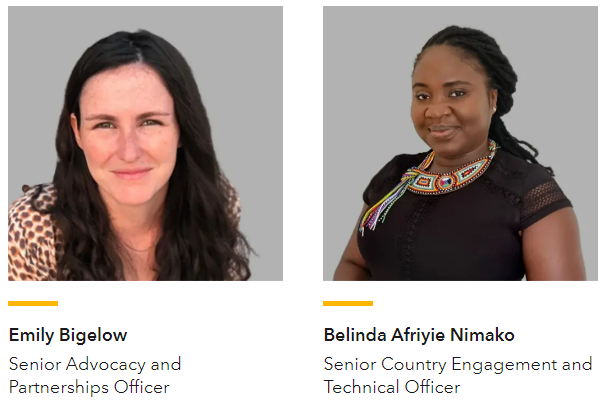 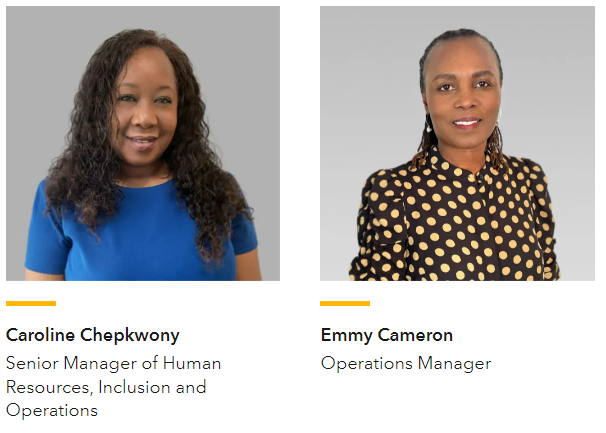 Homólogos, socios, amigos
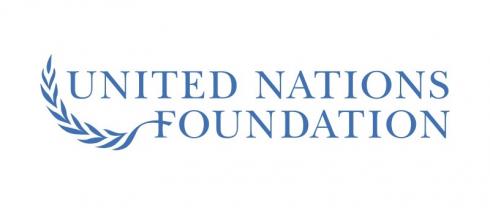 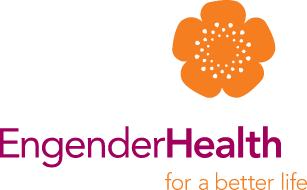 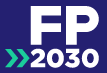 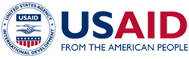 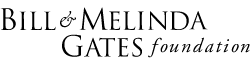 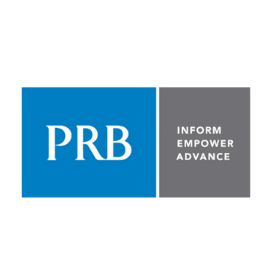 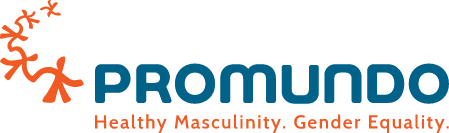 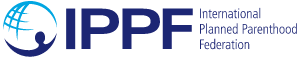 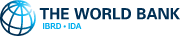 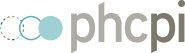 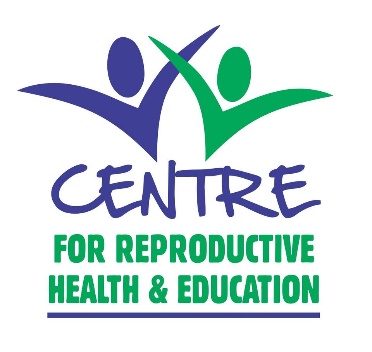 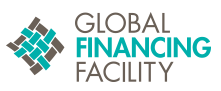 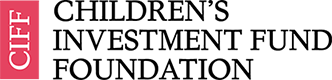 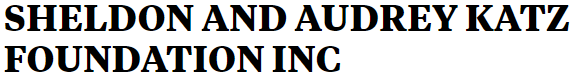 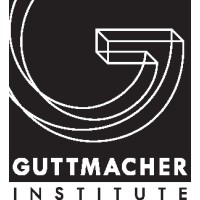 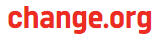 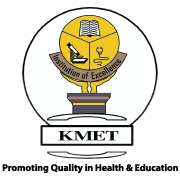 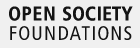 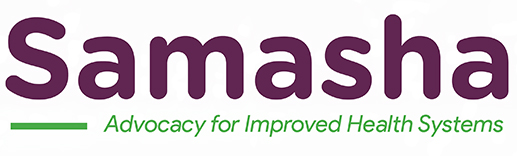 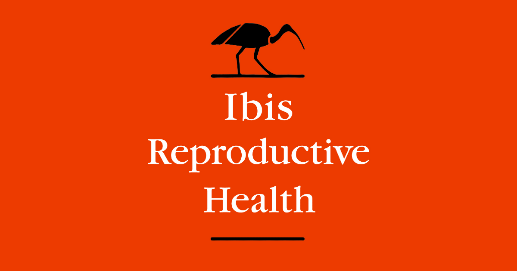 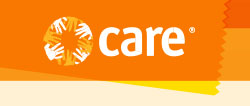 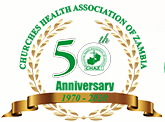 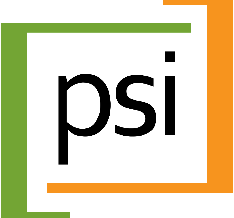 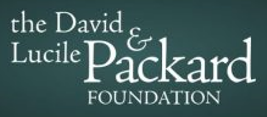 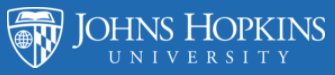 15
¡Gracias!
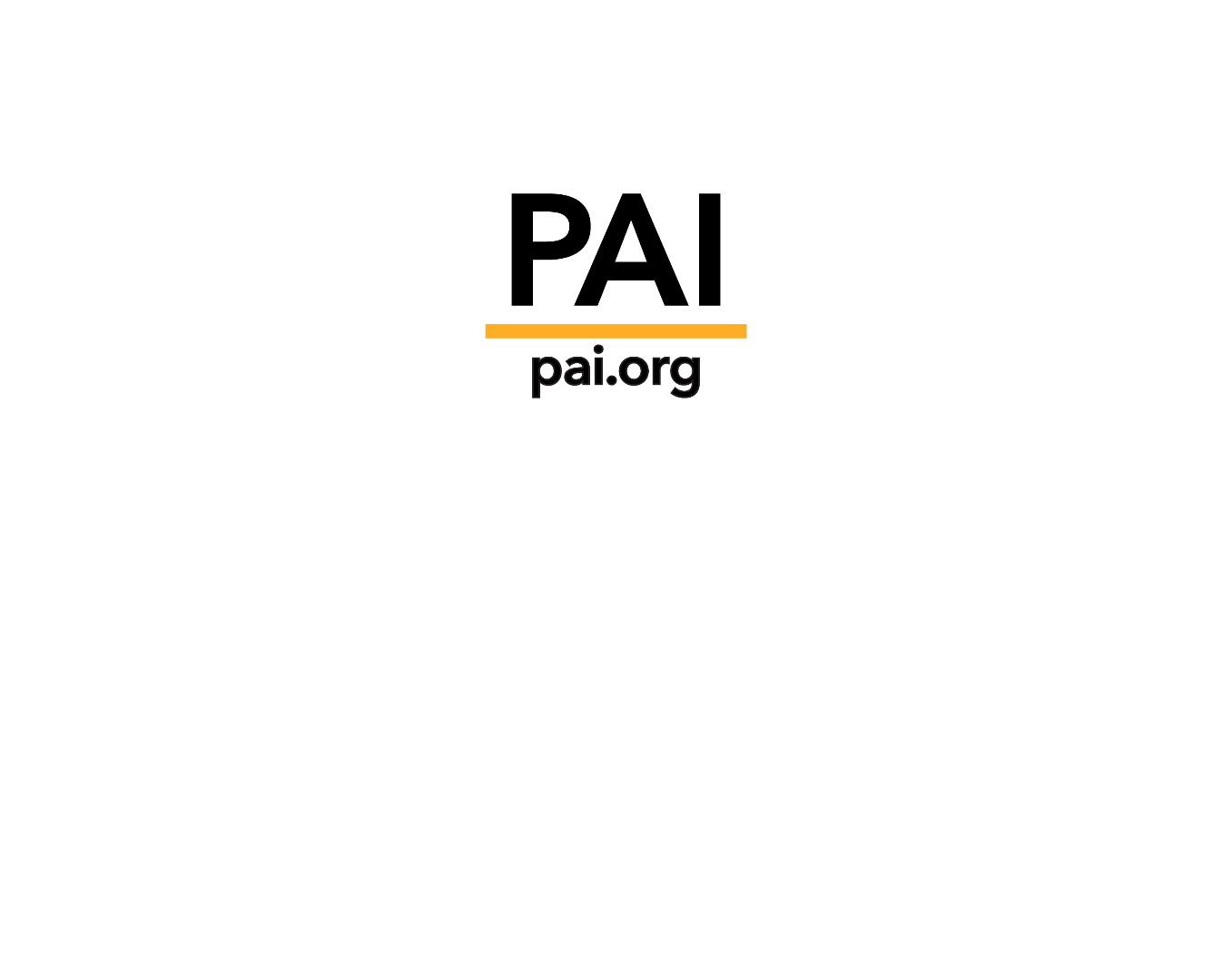